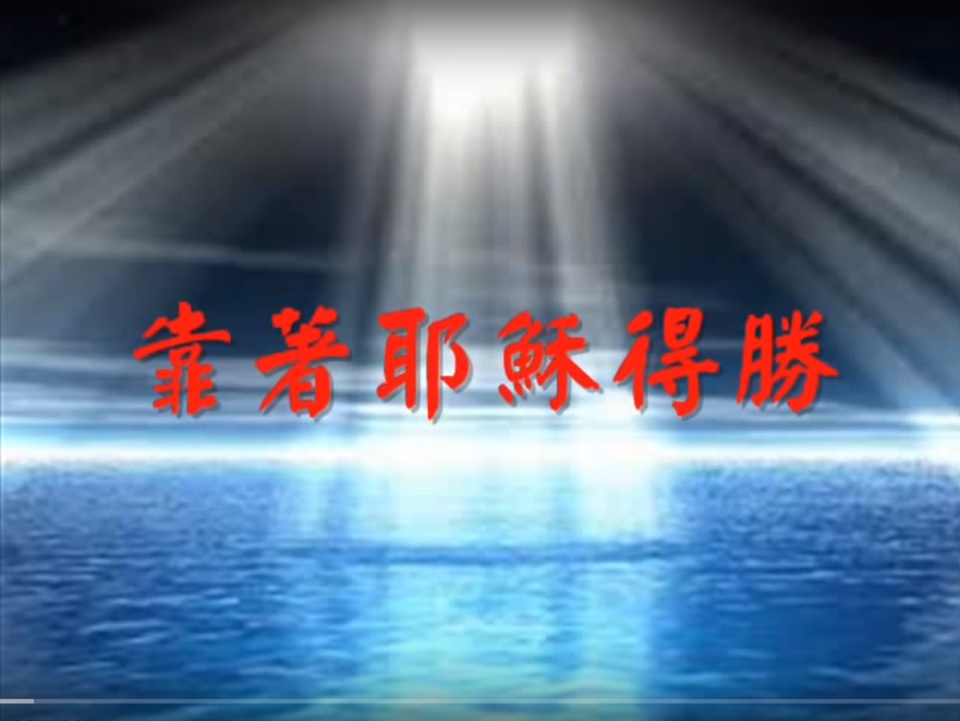 (x3)